Welkom Havo 5.
Agenda:
Les 1: 1.12 t/m 1.14 en 1.21 en 1.22 (protectionisme)
Les 2: 2.1 t/m 2.9 (gevangen-dilemma bij samenwerking)
Les 3: oefenopgaves verdienen en uitgeven.
Overheid grijpt in.
Zowel hoog als laagconjunctuur is niet optimaal.
De overheid grijpt in door bij laag conjunctuur de conjunctuur te verbeteren.
De overheid grijpt in door bij hoog conjunctuur de economie af te remmen. 
Een beleid voeren wat tegen de conjunctuur ingaat noemen we een anti-cyclische conjunctuurbeleid.
De overheid grijpt in.
De overheid kan op 2 manieren ingrijpen.
Of automatische zonder dat ze zelf actief iets moet veranderen.
Sociale uitkeringen (hogere werkloosheid wordt gecompenseerd door hogere sociale uitkeringen)
Progressieve belasting (laag conjunctuur relatief weinig belasting dus hogere bestedingen, hoog conjunctuur, relatief veel belasting, iets lagere bestedingen)
Dit noemen we automatische stabilisatoren.
Of actief door meer of minder uit te gaan geven. Dus het aanpassen van de overheidsbestedingen.
De relatie tussen hoeveelheid geld, productie en prijspeil.
Ivern Fischer, Amerikaans econoom beschreef de relatie tussen de geld hoeveelheid, productie, prijspeil als volgt:
M * V = P * Y.
Waarbij M = maatschappelijke geld hoeveelheid
V = omloopsnelheid
P = prijspeil
Y = Reëel BBP.
Fischer vergelijking.
M * V = P * Y.
M = maatschappelijke geld hoeveelheid = 100
V = omloopsnelheid	= 50
P = prijspeil = 25
Y = Reëel BBP. = 200 
Want 100 * 50 = 25 * 200.
We kunnen de formule ook toepassen met 1 onbekende.
Fischer vergelijking.
M * V = P * Y.
M = maatschappelijke geld hoeveelheid = 125
V = omloopsnelheid	= 40
P = prijspeil = 25
Y = Reëel BBP. = ? 
We kunnen de formule ook toepassen met 1 onbekende.
125 * 40 = 25 * Y
5000 = 25 * Y
5000/25 = Y
Y = 200
Fischer op Lange en korte termijn.
We weten vanuit het hoofdstuk conjunctuur:
Op korte termijn was er sprake van loonrigiditeit en daarom ook prijsrigiditeit.
M * V = P * Y.
Daarin is op korte termijn de P (prijs) constant.
Vaak wordt op korte termijn ook de V (omloopsnelheid) als constant verondersteld.
Cq: als M (maatschappelijke geldhoeveelheid) veranderd dan zal dat tot gevolg hebben dat Y (Reëel BBP veranderd)
Fischer op Lange en korte termijn.
We weten vanuit het hoofdstuk conjunctuur:
Op lange termijn gingen we maximaal produceren. In dat geval was het Reëel BBP constant.
M * V = P * Y.
Daarin is op lange termijn de Y reëel BBP constant.
Vaak wordt op lange termijn ook de V (omloopsnelheid) als constant verondersteld.
Cq: als M (maatschappelijke geldhoeveelheid) veranderd dan zal dat tot gevolg hebben dat P (prijs veranderd)
Wat hebben we gezien
Op korte termijn het veranderen van de geldhoeveelheid beïnvloed het reëel BBP.
Cq wanneer de geldhoeveelheid toeneemt stijgt het BBP wanneer de geldhoeveelheid afneemt daalt het BBP.
Op lange termijn het veranderen van de geldhoeveelheid beïnvloed het prijspeil.
Cq wanneer de geldhoeveelheid toeneemt stijgt het prijspeil wanneer de geldhoeveelheid afneemt daalt het prijspeil.
Het aanpassen van de geldhoeveelheid noemen we monetair beleid.
Hoe werkt het monetair beleid.
Klanten lenen bij banken  banken lenen bij de Europese centrale bank.
De Europese centrale bank bepaald de rentestand die ze vragen aan banken, banken berekenen deze rentestand door aan hun klanten.
stel er is laag conjunctuur in Europa.
De ECB kan dan de rente stand verlagen  de banken zullen hun rente verlagen aan klanten  klanten gaan meer lenen en minder sparen maatschappelijke geldhoeveelheid stijgt  het Reëel BBP zal op korte termijn stijgen.
Handel ja of nee?
Er vind om verschillende redenen handel plaats.
De eerste rede is dat een land bepaalde producten niet zelf kan produceren.
Toch vind er ook veel handel plaatst tussen landen die beide dezelfde producten maken.
Dan is niet van belang hoe duur je product is, maar hoe duur je product is t.o.v het buitenland.
Stel je verkoopt bier voor 15 euro, dan zal je bier verkopen aan het buitenland zolang hun eigen bier duurder is dan 15 euro (aannemend dat ze beide biertjes even lekker vinden)
De positie die je hebt t.o.v buitenland met betrekking tot het verkopen van goederen noemen we je internationale concurrentiepositie.
Specialiseren.
Je ziet vaak wel dat landen zich specialiseren in bepaalde producten.
cq: dat ze in een bepaald land vooral dat product gaan maken.
Dit komt door:
Natuurlijke omstandigheden (denk aan het hebben of ontbreken van bepaalde grondstoffen.
De loonkosten per product en de kwaliteit van de producten (hoeveel kost het om het product te maken/ hoe goed is de kwaliteit)
Infrastructuur (kunnen we de producten goed vervoeren, is handel mogelijk)
Stabiliteit (hoe is onze wisselkoers/hoe stabiel is onze regering)
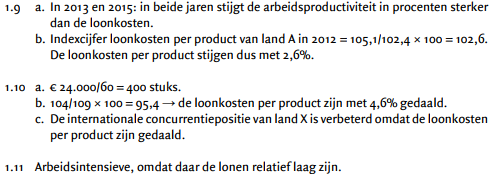 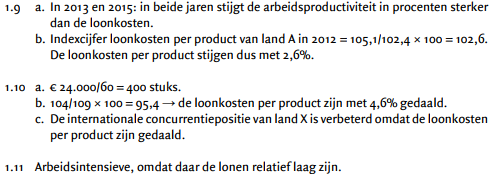 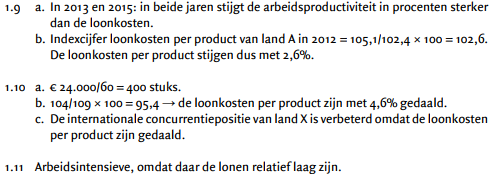 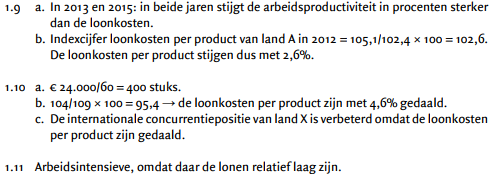 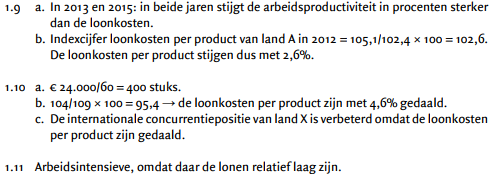 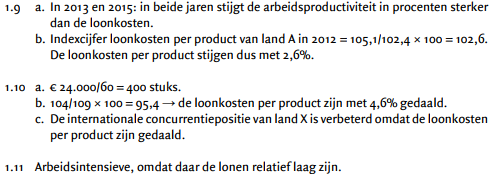 Nieuwe stof: vrijhandel en protectionisme.
Wanneer je door bepaalde regels probeert je binnenlandse productie te beschermen van het buitenland spreken we van protectionisme.
Redenen:
Infant industry-argument : beschermen van jonge binnenlandse industrie
Bescherming van de eigen werkgelegenheid.
Anti dumping: om te voorkomen dat het buitenland voor een lagere prijs producten hier dumpt.
Hoe beschermen we de binnenlandse productie
2 mogelijkheden:
Optie 1: tarifaire maatregelen
Invoerrechten/importheffingen
Exportsubsidie.
Subsidie binnenlandse productie.
Optie 2: non-tarifaire maatregelen
Invoerquota
Zware kwaliteitseisen.
Maak opgave 1.12 t/m 1.14
10
9
8
11
12
5
6
7
4
3
1
2
13
13 minuten de tijd
Eerder klaar? Opgave 1.21
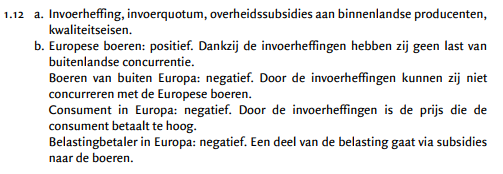 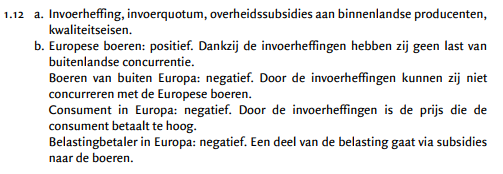 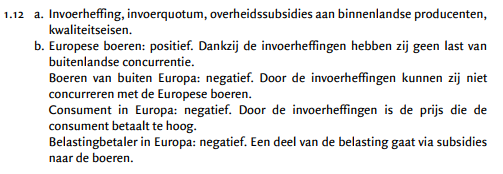 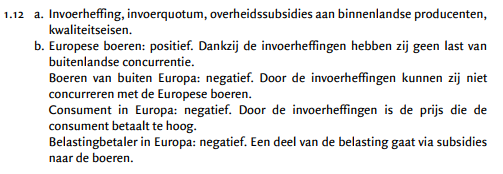 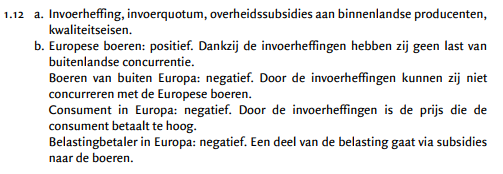 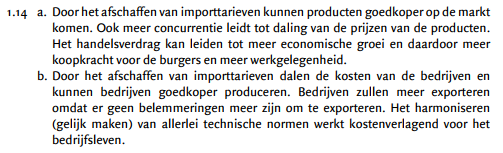 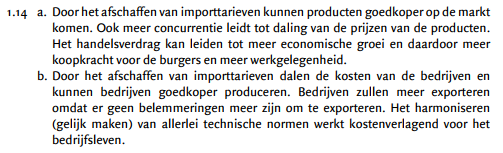 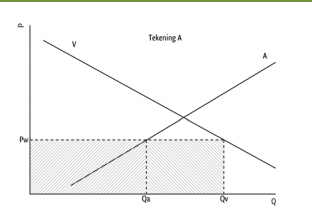 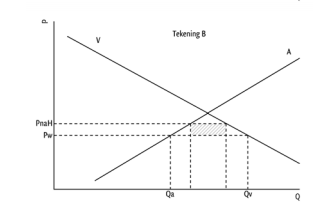 Maak opgave 1.21 en 1.22
10
9
8
11
12
5
6
7
4
3
1
2
13
13 minuten de tijd
Eerder klaar? Starten H2
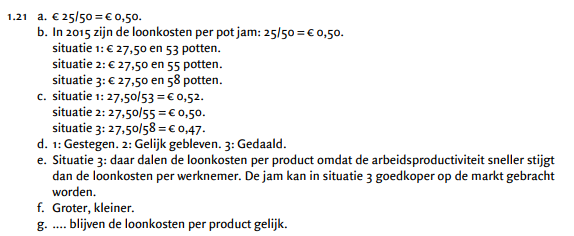 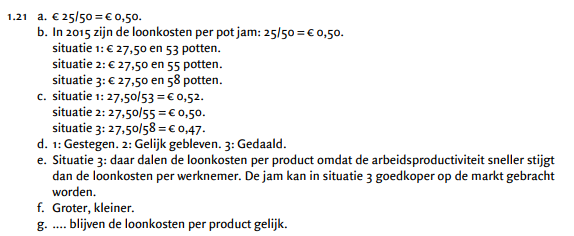 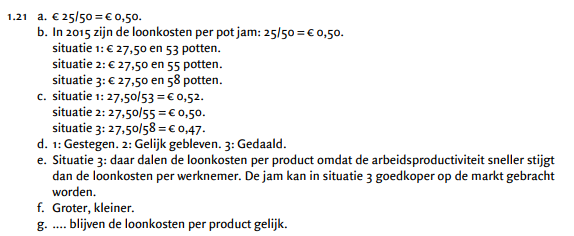 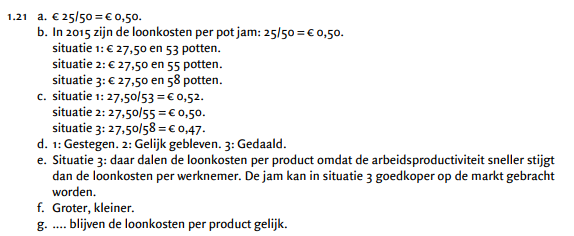 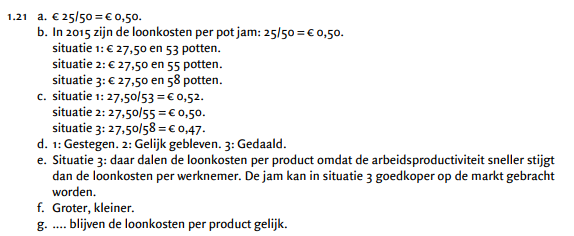 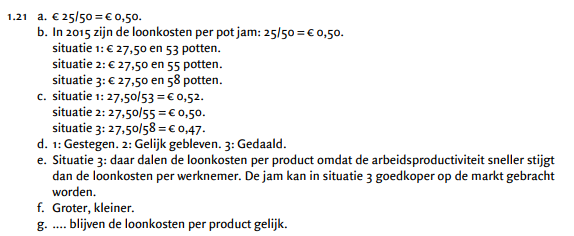 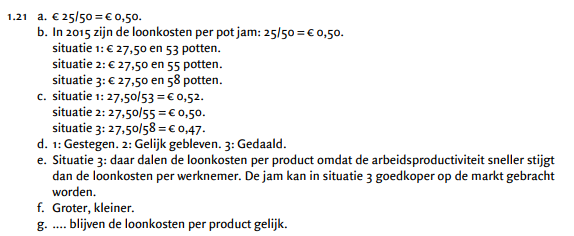 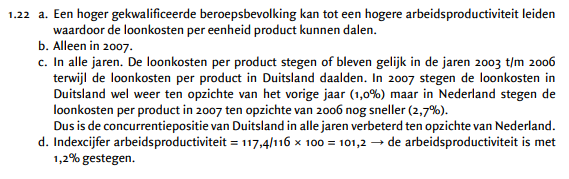 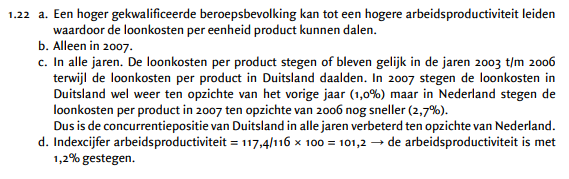 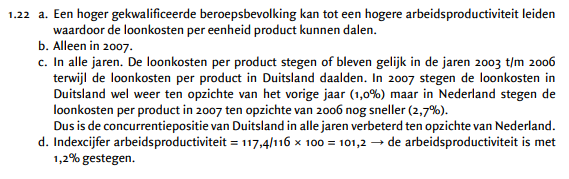 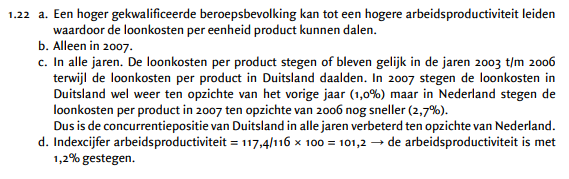 Stof vorige les: vrijhandel en protectionisme.
Wanneer je door bepaalde regels probeert je binnenlandse productie te beschermen van het buitenland spreken we van protectionisme.
Redenen:
Infant industry-argument : beschermen van jonge binnenlandse industrie
Bescherming van de eigen werkgelegenheid.
Anti dumping: om te voorkomen dat het buitenland voor een lagere prijs producten hier dumpt.
Hoe beschermen we de binnenlandse productie
2 mogelijkheden:
Optie 1: tarifaire maatregelen
Invoerrechten/importheffingen
Exportsubsidie.
Subsidie binnenlandse productie.
Optie 2: non-tarifaire maatregelen
Invoerquota
Zware kwaliteitseisen.
Les 2: hoofdstuk 2 Europa, wel of niet samenwerken.
Binnen europa wordt er op verschillende vlakken samengewerkt.
2 redenen:
Samen staan we sterker, 1 Europese munt, 1 Europees beleid.
We kunnen alleen samen het probleem oplossen. Milieubeleid.
Maak opgave 2.1 t/m 2.5
10
15
14
9
8
11
12
5
6
7
4
3
1
2
13
15 minuten de tijd
Lees bijbehorende theorie.
Eerder klaar? Opgave 2.6
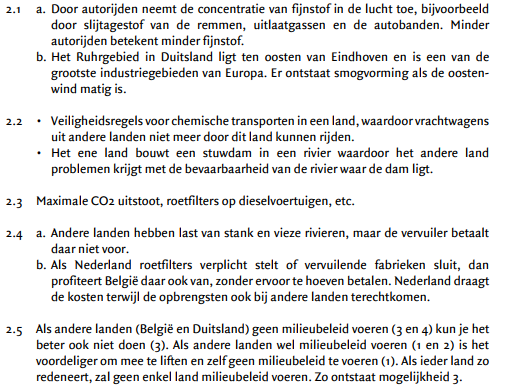 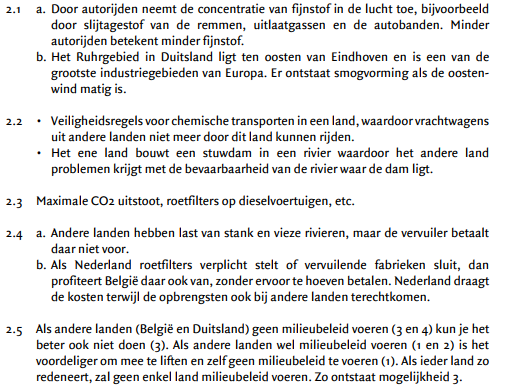 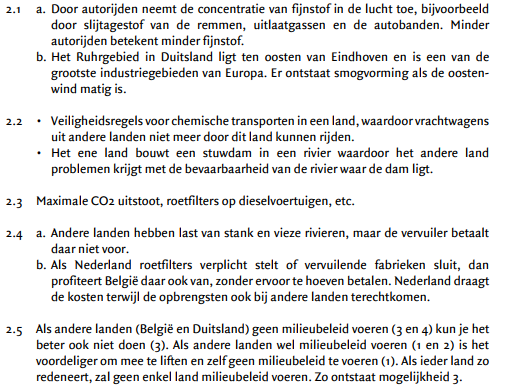 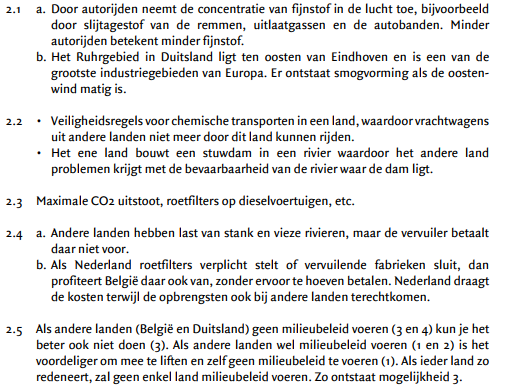 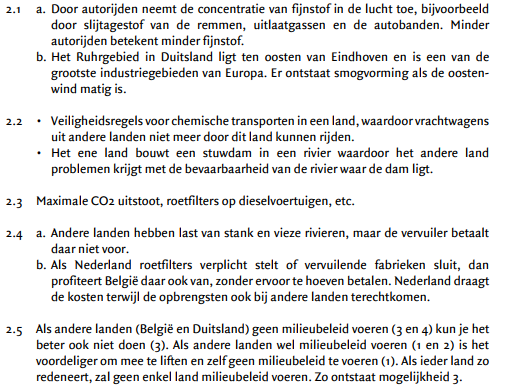 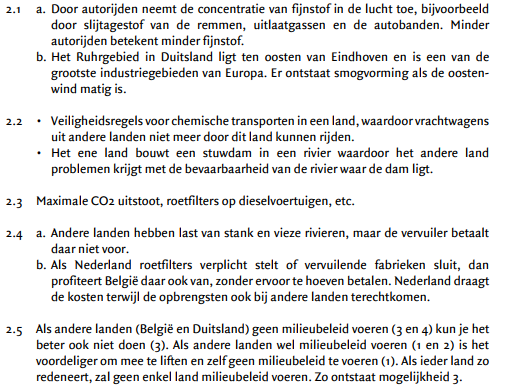 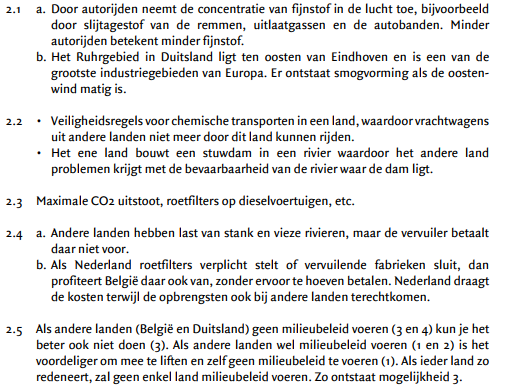 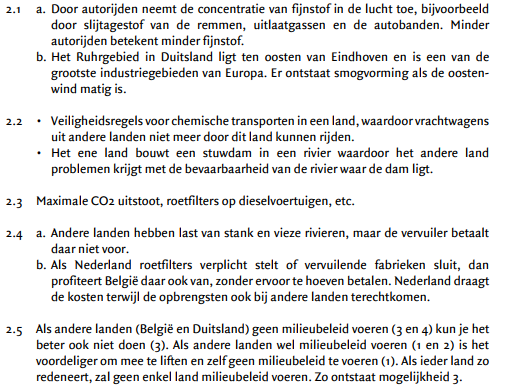 Milieuprobleem en milieubeleid:
Het milieuprobleem kent geen grenzen: vervuiling stopt niet bij een landsgrens.
Toch zou je kunnen zeggen dat als elk land gewoon milieuvriendelijke produceert, het probleem wordt opgelost.
Waarom lukt dit niet?
Het gevangen-dilemma
Stel, een milieubeleid kost 150 miljoen euro
Maar als het milieubeleid succesvol is levert het 200 miljoen euro op.
Elk land mag afzondelijk bepalen of ze wel of geen beleid voeren.
Stel: alle andere landen voeren een milieubeleid wat gaan wij doen?
Geen milieubeleid voeren, tenslotte als alle landen milieubeleid voeren wordt dat milieubeleid succesvol. We verdienen door niks te doen 200 euro terwijl als we wel wat doen we (200-150 = 50) verdienen.
Stel, alle andere landen voeren geen milieubeleid, wat gaan wij doen?
Geen milieubeleid voeren, tenslotte als alle andere landen milieubeleid voeren wordt het milieubeleid niet succesvol. We verdienen door niks te doen niks, maar door wel wat doen we (0 – 150 = -150) verlies zouden maken.
Cq: als alle landen zo denken gebeurd er niks.
Maak opgave 2.6 t/m 2.9
10
15
14
9
8
11
12
5
6
7
4
3
1
2
13
15 minuten de tijd
Lees bijbehorende theorie.
Eerder klaar? Opgave 2.10
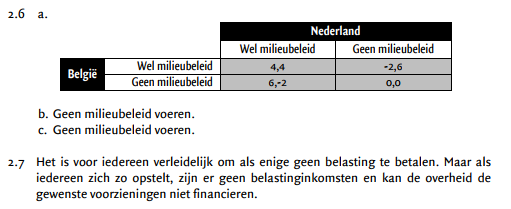 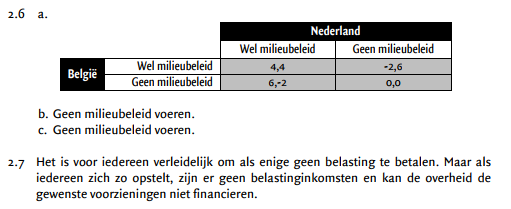 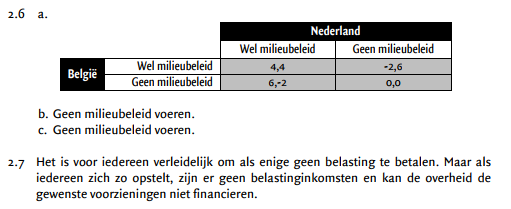 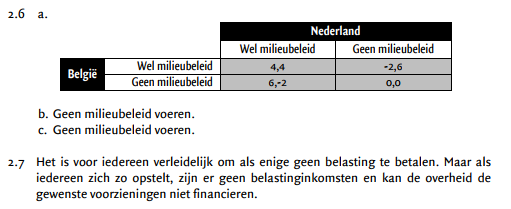 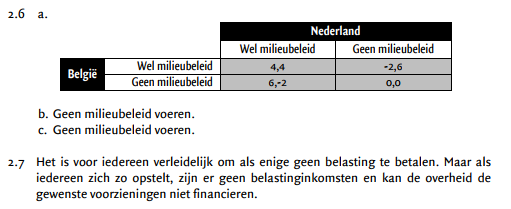 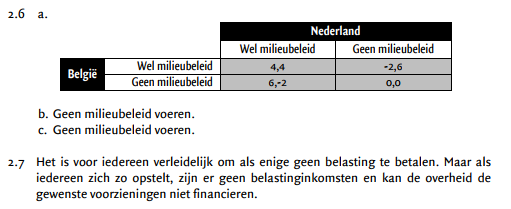 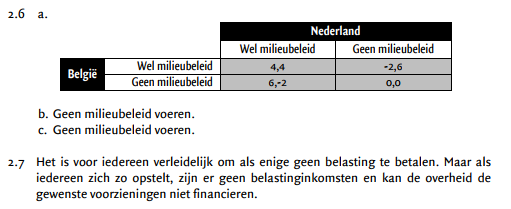 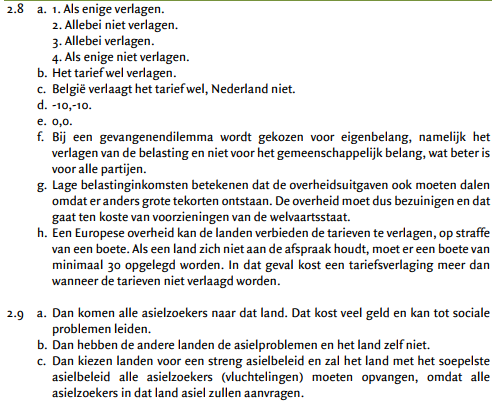 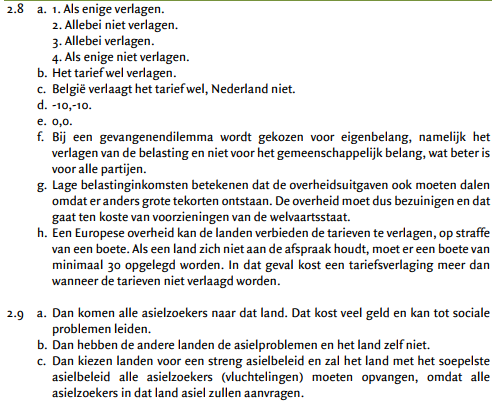 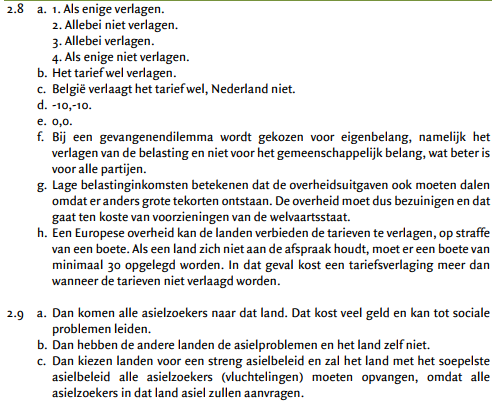 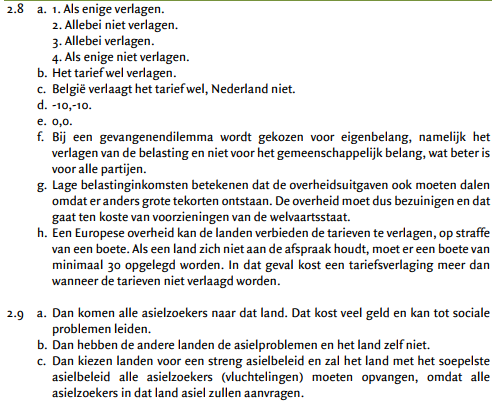 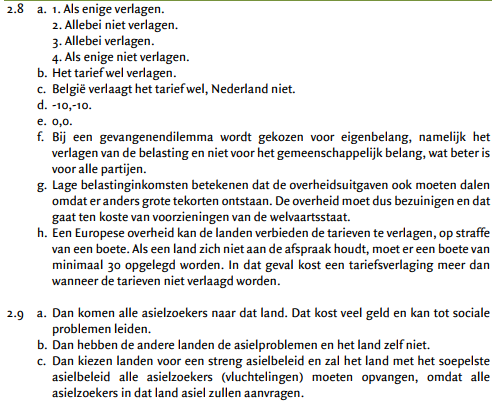 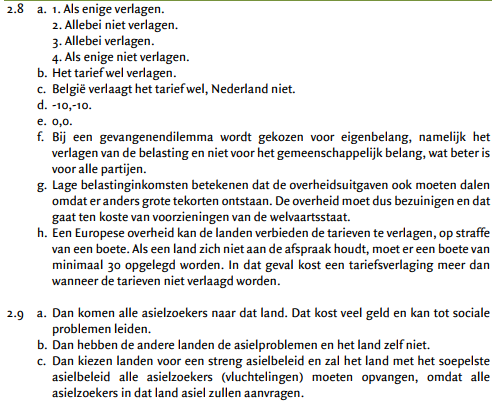 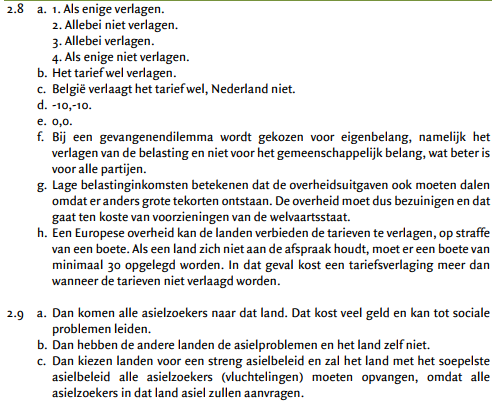 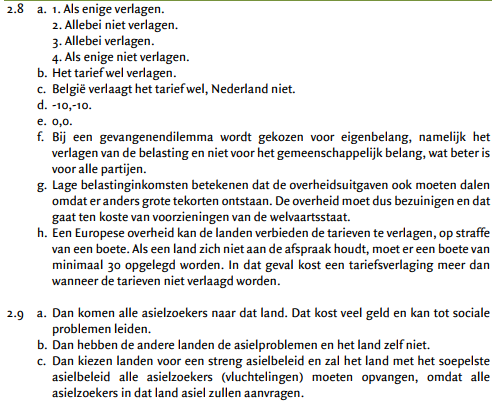 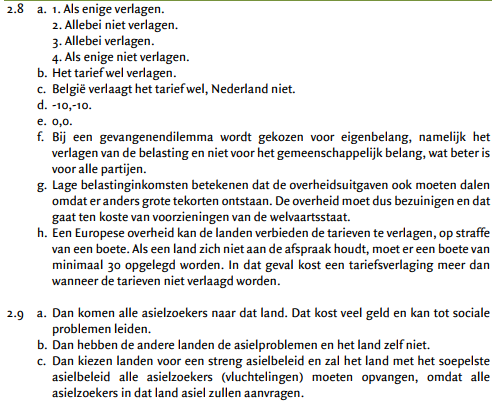 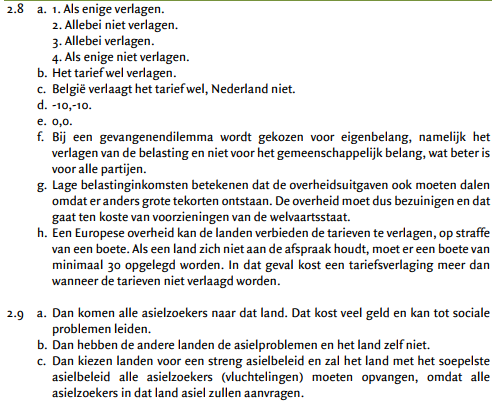 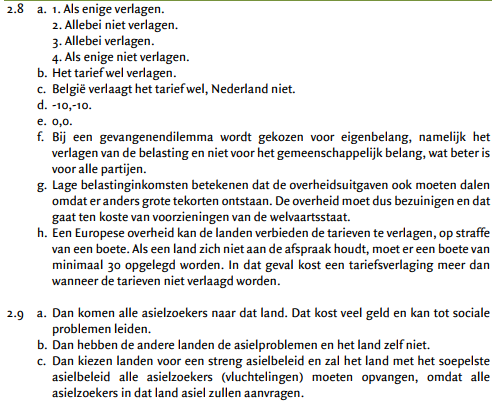 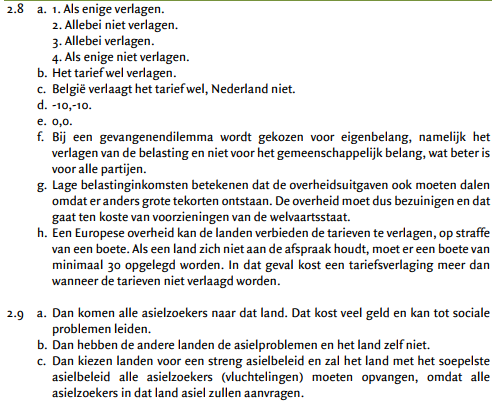 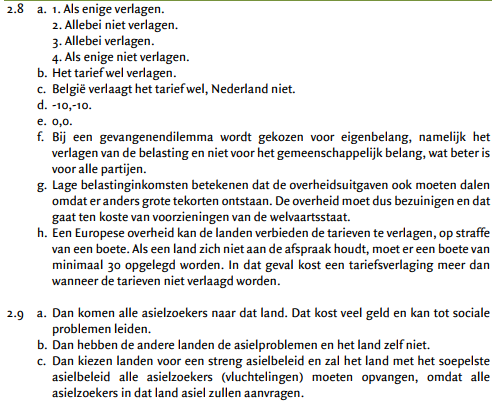 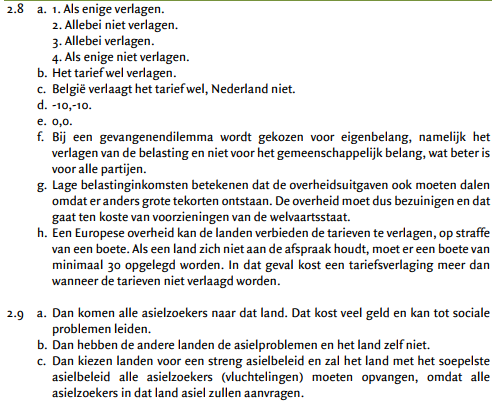 Maak opgave 2.10
5
6
7
4
3
1
2
7 minuten de tijd
Lees bijbehorende theorie.
Eerder klaar? Fransen liedjes bedenken
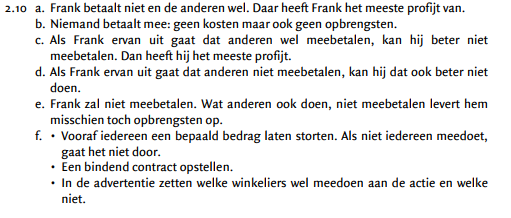 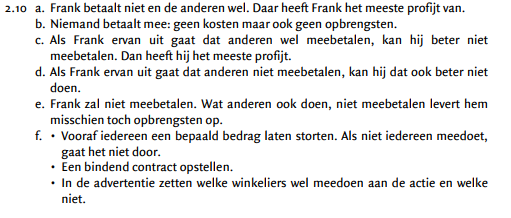 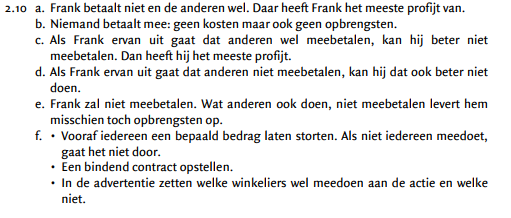 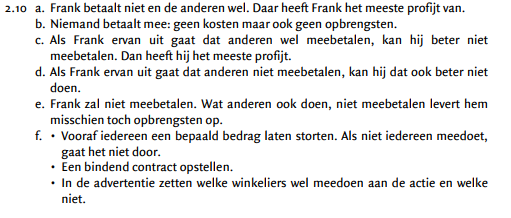 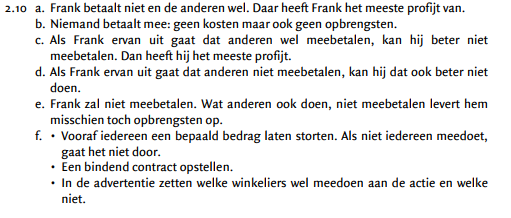 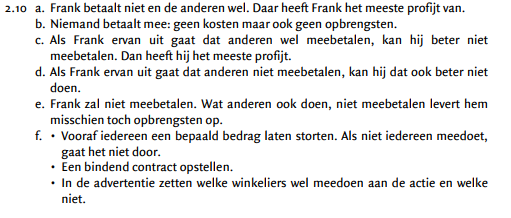 Les 3:
Herhalen theorie vorige lessen
Aantal oefenopgaves verdienen en uitgeven.
Stof vorige vorige les: vrijhandel en protectionisme.
Wanneer je door bepaalde regels probeert je binnenlandse productie te beschermen van het buitenland spreken we van protectionisme.
Redenen:
Infant industry-argument : beschermen van jonge binnenlandse industrie
Bescherming van de eigen werkgelegenheid.
Anti dumping: om te voorkomen dat het buitenland voor een lagere prijs producten hier dumpt.
Hoe beschermen we de binnenlandse productie
2 mogelijkheden:
Optie 1: tarifaire maatregelen
Invoerrechten/importheffingen
Exportsubsidie.
Subsidie binnenlandse productie.
Optie 2: non-tarifaire maatregelen
Invoerquota
Zware kwaliteitseisen.
Stof vorige les: hoofdstuk 2 Europa, wel of niet samenwerken.
Binnen Europa wordt er op verschillende vlakken samengewerkt.
2 redenen:
Samen staan we sterker, 1 Europese munt, 1 Europees beleid.
We kunnen alleen samen het probleem oplossen. Milieubeleid.
Milieuprobleem en milieubeleid:
Het milieuprobleem kent geen grenzen: vervuiling stopt niet bij een landsgrens.
Toch zou je kunnen zeggen dat als elk land gewoon milieuvriendelijke produceert, het probleem wordt opgelost.
Waarom lukt dit niet?
Het gevangen-dilemma
Stel, een milieubeleid kost 150 miljoen euro
Maar als het milieubeleid succesvol is levert het 200 miljoen euro op.
Elk land mag afzondelijk bepalen of ze wel of geen beleid voeren.
Stel: alle andere landen voeren een milieubeleid wat gaan wij doen?
Geen milieubeleid voeren, tenslotte als alle landen milieubeleid voeren wordt dat milieubeleid succesvol. We verdienen door niks te doen 200 euro terwijl als we wel wat doen we (200-150 = 50) verdienen.
Stel, alle andere landen voeren geen milieubeleid, wat gaan wij doen?
Geen milieubeleid voeren, tenslotte als alle andere landen milieubeleid voeren wordt het milieubeleid niet succesvol. We verdienen door niks te doen niks, maar door wel wat doen we (0 – 150 = -150) verlies zouden maken.
Cq: als alle landen zo denken gebeurd er niks.
Maak oefenopgave 1:Recessie en beleid
10
15
14
9
8
11
12
5
6
7
4
3
1
2
13
15 minuten de tijd
Gebruik lesbrief als je er niet uit komt.
Eerder klaar? 2de oefenopgave.
1.	2p	Er is sprake van (grote) onderbezetting van de productiecapaciteit zodat aan de toename van de vraag (gemakkelijk) voldaan kan worden (zonder dat de prijzen stijgen).
 2.	2p	Yr stijgt bij gelijkblijvende P; als P × Yr op een hoger niveau komt, moet ook M × V op een hoger niveau komen en (bij een constant veronderstelde V) moet M dus toenemen.
 3.	2p	Bij een renteverlaging zullen bedrijven/consumenten meer lenen/minder sparen zodat de bestedingen en de productie zullen toenemen.
 4.	2p	De centrale bank kan de rentetarieven wel verlagen, maar het is twijfelachtig of consumenten en producenten gezien hun pessimisme daardoor worden aangezet meer krediet op te nemen om meer te besteden.
 5.	2p	Door de recessie bij de handelspartners, daalt de productie/inkomen en bestedingen en zullen zij minder importeren uit de handelspartners. De export en dus de bestedingen en productie in het land zullen dalen.
 6.	3p	Een verhoging van de overheidsbestedingen leidt tot een grotere import en dus tot een beperkte toename van de binnenlandse productie tenzij ook andere landen de overheidsbestedingen vergroten zodat hun import en dus de export van het land toeneemt.
Maak oefenopgave 2: Portugal en de EU
10
15
14
9
8
11
12
5
6
7
4
3
1
2
13
15 minuten de tijd
Gebruik lesbrief als je er niet uit komt.
Eerder klaar? Handstand radslag oefenen in je hoofd.
1.	1p	1990.
 2.	1p	Afnemende economische groei.
 3.	2p	Een recessie betekent dalende bestedingen. Een recessie in de Eurozone zal voor een lagere Portugese export zorgen en daarmee voor een lagere economische groei in Portugal.
 4.	2p	In de periode 1991-1992 en 1995-1996. De economische groei in Portugal steeg, terwijl die van de Eurozone daalde.
in 1997-1998. De economische groei in Portugal daalde, terwijl die van de Eurozone steeg. 
5.	2p	In 1995 was het nationaal inkomen hoger dan in 1994, immers gegroeid met 3,3%. 3,3% van een groter bedrag is natuurlijk een groter getal. Dus was de groei in euro’s in 1996 groter dan in 1995.
 6.	2p	De belastinginkomsten zullen stijgen door het hogere nationale inkomen, de uitgaven aan werkloosheid dalen door de groei van productie/werkgelegenheid.
 7.	2p	Procyclisch beleid.
Ze heeft blijkbaar haar uitgaven vergroot of haar inkomsten(belastingen) verlaagt, zodat de bestedingen in een voorspoedige (hoog)conjunctuur zijn gestimuleerd. Het tekort is immers niet verdwenen.